Population Genetics
Population Genetics = The study of all
      the genetic traits in a population

Gene Pool = combined genetic makeup
     all the members of a population
Genetic Equilibrium
A constant state of allele frequency
Population not evolving
Allele frequencies remain stable
This situation is also known as the:


HARDY-WEINBERG PRINCIPLE
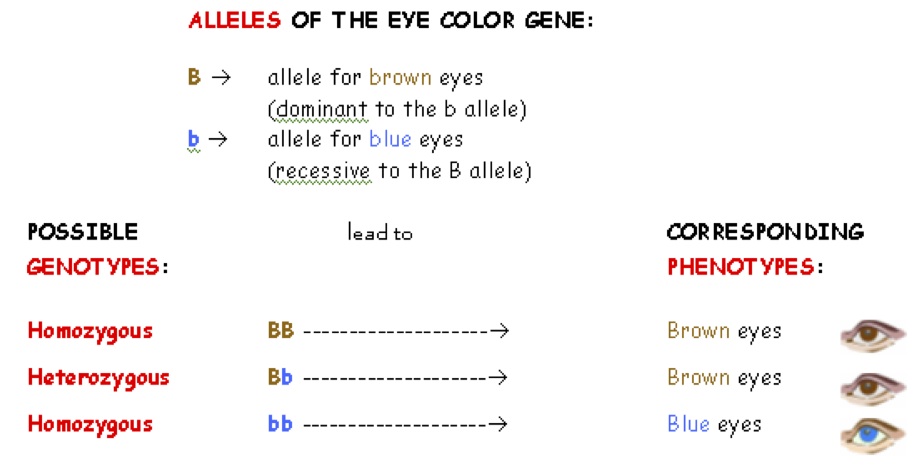 Conditions required to maintaingenetic equilibrium:
No natural selection – all alleles must be equally favorable
Random mating
No migration – no new alleles brought into population
No significant mutations – mutations would bring new alleles into population

NOTE: Evolution is a result of disruption in genetic equilibrium
4 Ways to DisruptGenetic Equilibrium
Mutation: introducing new alleles into a population
Genetic Drift
Gene Flow
Natural Selection: acting on variations
Directional selection
Stabilizing selection
Disruptive selection
Genetic Drift
Natural selection (AKA - survival of the fittest), is not the only source of evolutionary change.
In small populations, an allele can become more or less common simply by chance.
This kind of random change in allele frequency is known as GENETIC DRIFT . 
Because of genetic drift, a particular gene, just by chance, can become common in a population.  (ie) blue eyes in humans.
Genetic Drift
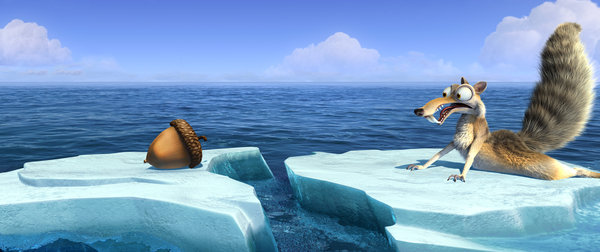 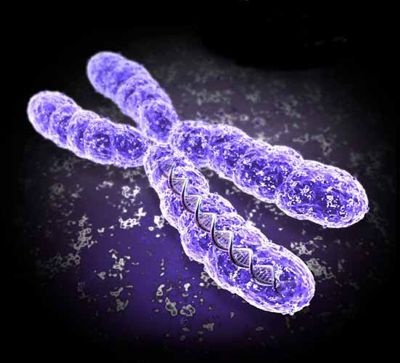 Genetic Drift Simulation
STEP 1: Colour the worms in generation 0 each a different colour
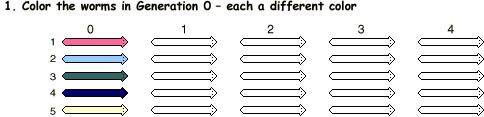 Genetic Drift Simulation
STEP 2: Roll the die and put a dot next to the corresponding worm
If you roll a 6, ignore it and roll again
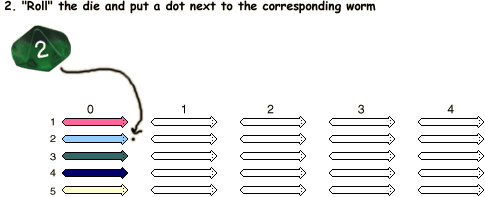 Genetic Drift simulation
STEP 3: Repeat step 2 until you’ve rolled 5 numbers and have drawn 5 dots
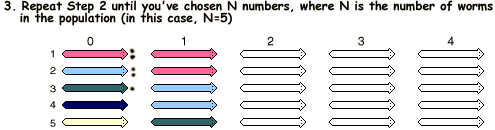 Genetic Drift Simulation
STEP 4: Starting at the bottom, draw a line from each dot to the bottom-most worm in generation 1.
STEP 5: Colour the worms in the next generation the same colour as their parents
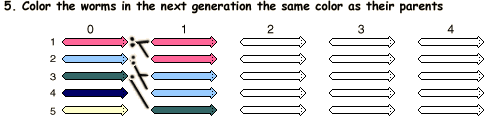 Genetic Drift Simulation
Repeat steps 2-5 until all the worms in a generation are the same colour
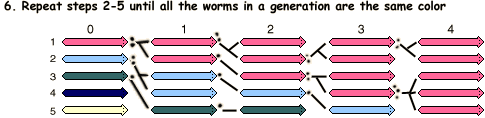 What do you think?
What do you notice, after a few generations?

If you did it again, did you get the exact same result?

What would happen to your population, if you had a “new” colour appear at the end?

What effect does population size have?
[Speaker Notes: What happened to the variation in your population, over many generations?
Was it only the “good” traits that were passed on, or was there some randomness involved?
How many generations did it take?
What would happen if we doubled the population size? http://www.biology.arizona.edu/evolution/act/drift/frame.html]
Genetic Drift (write!)
The change in the frequency of a trait in a population, by chance events

Over time, one trait may become frequent (almost!) 100% of the time, and other traits may disappear from a population altogether

Has a bigger effect, in smaller populations
Gene Flow (write!)
“the transport of genes through migration”

If an individual leaves a population, their genes go with them!

When entering a new population, could introduce new genes!
(write!)
Genetic Drift
Gene Flow
Within one population, changing frequency of genes
Typically reduces diversity
Movement of genes from one population to another
Both: could change a population, over many generations! (aka. Evolution!!!)
Selection and Distribution
There are 3 types of selection that we can observe in different populations:

1.Directional Selection
2.Disruptive Selection
3.Stabilizing Selection
Normal distribution
Imagine this graph represents coat color of a population
 In a normal distribution curve there is a greater number of individuals that are in the middle of the curve – medium  coat color
There are fewer at the extremes – light & dark
1. Directional Selection
the environmental conditions favor individuals of one
Extreme (steady trend)
the curve shifts to the right (ex. Dark colors are favoured) or to the left (ex.light colors are favoured)
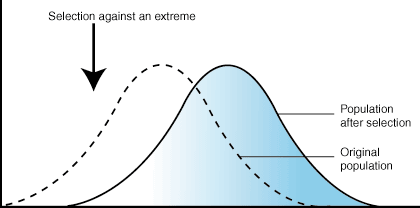 2. Disruptive Selection
selection against the middle of the normal distribution curve favors variants of opposite extremes
Ex. Medium color is no longer favorable both light and dark colors are favored
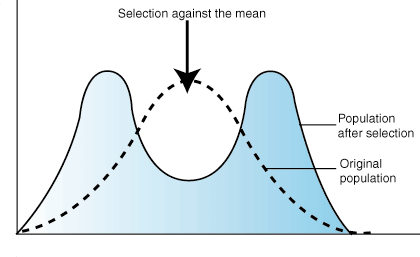 3. Stabilizing Selection
the conditions of the environment remain stable for a long period of time
selection is against the extremes and favors the intermediate
Ex. The medium color is favored (video-8:17)
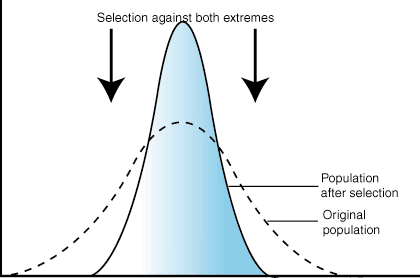